آریتمی های قلبی
آریتمی ها ضربان های غیر طبیعی هستند، که موجب می شوند قلب خیلی سریع (تاکی کارد) یا خیلی آهسته ( برادی کارد ) بزند و پمپاژ غیر مؤثر داشته باشد. 
آریتمی ها خیلی شایع هستند و میلیونها نفررا در جهان درگیر می کنند آنها علت اصلی مرگ  ناگهانی  قلبی در ایالات متحده هستند سالیانه موجب  400/000 مرگ می شوند.  فیبریلاسیون دهلیزی شایع ترین شکل آریتمی در آمریکاست که  تقریباً ۵/۲میلیون نفر به آن مبتلا هستند.
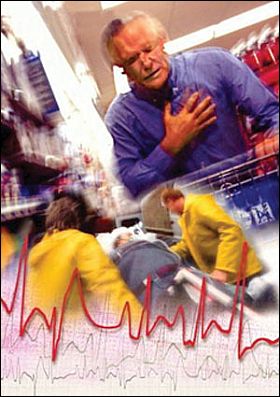 فیبریلاسیون دهلیزی شایعترین ریتم غیر طبیعی در افراد مسن می باشد. آریتمی ها در اثر اختلال سیستم هدایت الکتریکی طبیعی قلب و بیماریهای قلبی ایجاد می شوند. بطور طبیعی، چهار حفره قلب ( دو دهلیز دو بطن ) به صورت کاملاً اختصاصی و هماهنگ منقبض می شوند :
▪ سیگنالی که به قلب می رسد تا بصورت هماهنگ منقبض شود یک ایمپالس الکتریکی است که از گره سینوسی – دهلیزی شروع می شود که در واقع باتری طبیعی بدن می باشد.
▪ سیگنال، گره سینوس – دهلیزی را ترک کرده و در طول دو دهلیز حرکت می کند و آنها را تحریک می کند تا منقبض شوند. سپس، سیگنال در طول گره دیگری  ( گره دهلیزی بطنی) حرکت می کند و در نهایت از بطنها گذشته آنها را تحریک می کند تا بصورت هماهنگ منقبض شوند. اختلال در هر جای این سیستم هدایتی می تواند روی دهد و آریتمی های مختلفی ایجاد می کند. اختلال در عضله قلب نیز می تواند وجود داشته باشد که باعث می شود تا به سیگنال بصورت متفاوتی پاسخ دهد یا موجب انقباض بطنها بصورت غیر وابسته و خود مختار شود.
تحت بعضی شرایط تقریباً تمام بافت قلبی قادر به ایجاد ضربان قلب هستند و می توانند به عنوان باتری عمل کنند
آریتمی زمانی روی می دهد که : 

▪ باتری طبیعی قلب ریتم و ضربان غیرطبیعی تولید کند. 

▪ مسیر هدایتی طبیعی قطع شده باشد. 

▪ قسمت دیگری از قلب بعنوان باتری عمل کند. 

▪ بیماری در ماهیچه قلب اجازه می دهد تا الکتریسته در چرخه ای حرکت کند که یک ضربان ریتم سریع و اغلب خطرناکی را تولید نماید.
● انواع آریتمی ها
دو نوع آریتمی بزرگ، یکی تاکی کاردی ها ( ضربان قلب خیلی سریع است – بیش از ۱۰۰ بار در دقیقه) و دیگری برادی کاردی (ضربان قلب خیلی آهسته است – کمتر از ۶۰ بار در دقیقه) هستند. آریتمی ها می توانند تهدید کننده حیات باشند البته در صورتیکه کاهش شدیدی در عملکرد پمپاژی قلب ایجاد نمایند. 

وقتی عملکردی پمپاژی قلب به مدت بیش از چند ثانیه به شدت کاهش یافت. گردش خون ضرورتاً قطع می شود و آسیب به ارگانها (مثل مغز )در عرض چند دقیقه بوجود می آید. آریتمهای خطرناک عبارتند از تاکی کاردی بطنی و فیبریلاسون بطنی، آریتمی ها با توجه به اینکه در چه جائی از قلب روی داده اند ( دهلیز یا بطن ) و نیز آنچه به سر ضربان قلب می آورند شناخته می شوند. آریتمی هایی که در دهلیز شروع می شوند را آریتمی دهلیزی یا فوق بطنی می نامند، آریتمی های بطنی در بطن ها شروع می شوند. بطور کلی آریتمی های بطنی که در اثر بیماری قلبی بوجود می آیند خیلی جدی هستند.
● آریتمی هایی که در دهلیز شروع می شوند:
▪ فیبریلاسیون دهلیزی : در فیبریلاسیون یا فلاتر دهلیزی، فعالیت الکتریکی قلب ناهماهنگ است، بطوریکه الکتریسته در حفرات بالایی بصورت نامنظم جریان دارد و موجب می شود که دهلیزها بلرزند ( مانند کیسه پر از کرم ) و انقباض غیر مؤثر داشته باشند یا اصلاً منقبض نشوند.
. فیبریلاسیون دهلیزی در میان بیمارانی که بیماری دریچه ای قلب دارند و به جراحی برای ترمیم یا جایگزینی دریچه میترال نیازمندند شایع است.انواع مختلف درمان برای فیبریلاسیون دهلیزی وجود دارد که عبارتند از برداشتن بافت غیرطبیعی قلب بوسیله کاتتر و نه جراحی ، دارو درمانی و در بعضی موارد جراحی.
▪ فلاتر دهلیزی : سیگنالهایی که سریعاً خارج می شوند باعث می گردند که عضلات دهلیز به سرعت منقبض شوند و اغلب ضربان قلب را بصورت خیلی سریع و ثابت تولید می کند.
این ریتم ناشی از حلقه الکتریسته ای است که در حفرات فوقانی قلب تشکیلمی شود و معمولاً ضربان قلب تشکیل می شود و اغلب بوسیله قطع این حلقه قابل درمان است. 
▪ تاکی کاردی دهلیز چند ناحیه ای ( MAT ) : در این تاکی کاردی چندین ناحیه در دهلیز ایمپالس الکتریکی ( تکانه الکتریکی ) تولید می کنند و بیشتر این ایمپالسها به سمت بطنها هدایت می شوند و ضربان قلب تندی ایجاد می کنند از ۱۰۰ تا ۲۵۰ بار در دقیقه است. این ضربان خیلی سریع کار قلب را بشدت افزایش می دهد.
ضربان خیلی سریع همچنین می تواند زمانیکه قلب لازم دارد تا از خون پر شود را کاهش دهد که جریان خون را به مغز و بدن کم می کند.MAT در افراد ۵۰ ساله به بالا خیلی شایع است و اغلب در افرادی که در ICU بستری هستند دیده می شود.                                                          

انقباضات نارس فوق بطنی یا انقباضات نارس دهلیزی ( PAC ):  

ضربانهای نارس یا اضافه، بیشتر ریتم های قلبی نامنظم ایجاد می کنند. آنها که در حفرات فوقانی شروع می شوند انقباضات پارس دهلیزی (PAC) نامیده می شوند. اینها شایع بوده و خوش خیم هستند. معمولاً علت خاصی ندارند و درمانی لازم نیست . این ضربان نارس ممکن است در نهایت از بین بروند.
.
▪ سندرم سینوس بیمار : 

گروه سینوسی سیگنالهایش را به خوبی رها نمی کند طوریکه ضربان قلب کاهش می یابد. گاهی اوقات ضربان بین برادی کاردی و تاکی کاردی متغییر است. این نوع ریتم قلب در افراد مسن در اثر تغییرات دژنراتیو در مسیر هدایتی قلب دیده می شود. 

▪ آریتمی سینوسی :
 
تغییرات سیکلیک (دوره ای) در ضربان قلب در هنگام تنفس،(دم و بازدم) آریتمی سینوسی نامیده  می شود.در کودکان شایع است و اغلب در بزرگسالان سالم و طبیعی دیده می شود.
▪ تاکی کاردی سینوسی : 

گره سینوسی سیگنالهای الکتریکی را سریعتر از معمول می فرستد و سرعت ضربان قلب راافزایش می دهد. این یک واکنش طبیعی در هنگام ورزش است.

▪ تاکی کاردی فوق بطنی ( PSVT ) : 

افراد ریتم قلبی سریعی را از قسمت بالائی قلب خود دارند. در این وضعیت دوره های تکراری ضربان سریع قلب شروع شده و ناگهانی تمام می شود.
▪ سندرم وُِلف – پارکینسون – وایت: 

این سندرم شامل اپیزودهایی از ضربان قلب سریع (تاکی کاردی) است که بوسیله مسیرهای الکتریکی غیرطبیعی در قلب بوجود می آید. در افرادی که دچار سندرم وُِلف -پارکینسون – وایت هستند یک مسیر فرعی هدایتی دهلیزی – بطنی وجود دارد . که این مسیر تأخیر هدایتی طبیعی در گره دهلیزی بطنی  درگیر می کند و یکی از شایعترین علل اختلال ریتم سریع قلبی در شیرخوران و کودکان است.
● آریتمی های ناشی از بطن ها: 

▪ انقباضات نارس بطنی (PVC) :
 یک سیگنال الکتریکی از بطنها موجب ایجاد یک ضربان قلب زودرس می شود که معمولاً نادیده انگاشته می شود این ضربانها معمولاً در افراد بزرگسال سالم و طبیعی دیده می شود. 
▪ فیبریلاسیون بطنی :

 زمانی که سیگنالهای الکتریکی در بطنها خیلی سریع و بدون کنترل آزاد می شوند.
 فیبریلاسیون بطنی روی می دهد که باعث می شود حفرات تحتانی بلرزند لذا قلب نمی تواند خون را پمپ کند. اگر شخص فوراً تحت درمان قرار نگیرد و یک ریتم طبیعی سریعاً بوجود نیاید فرد دچار آسیب مغزی و قلبی شده و می میرد.
▪ تاکی کاردی بطنی : 

یک ضربان قلب سریع است که از بطنها (حفرات پائینی قلب) منشاء می گیرد، وقتی این ضربان روی می دهد معمولاً کشنده است . حدود  400/000 نفر در سال در اثر آن می میرند. درمان انتخابی برای این اختلال شوک قلبی و یا داروهای ویژه ای است تا تعداد شوکهای مورد نیاز را کم کنیم.
● علل و علائم 
افرادی که سابقه بیمار شریان کروناری، اختلالات دریچه ای ، یا سایر وضعیتهای غیرطبیعی قلبی دارند که دچار سطح غیرطبیعی مواد بیوشیمیائی خون هستند، در احتمال بالاتری برای ایجاد آریتمی ناشی از آنها قرار دارند. آریتمی ها همچنین می توانند در اثر بعضی مواد و داروها بوجود آیند. این مواد عبارتند از : 
 ▪داروهای ضد آریتمي  
 ▪مسدودکننده هاگیرنده های بتا
▪ داروهای ضد جنون
▪ داروهای تقلیدکننده سمپاتیک 
▪ کافئین 
▪ آمفتامین ها
▪ کوکائین ها
● بعضی علائم شایع عبارتند از : 

▪ احساس کردن ضربان قلب ( طپش قلب ) 
▪ غش کردن 
▪ احساس سبکی سر، سرگیجه 
▪ درد قفسه صدری 
▪ تنگی تنفس 
▪ ضعف و بی حالی 
▪ تغییرات در ضربان ، ریتم یا الگوی نبض
● درمان آریتمی 

در مرکز قلب ” مری لند “، درمانهای متنوعی برای آریتمی ها داریم. درمانی که ارائه می شود به نوع آریتمی بستگی دارد و شامل داروها، درمانهای غیر جراحی و جراحی مثل روش MAZE طراحی شده جهت فیبریلاسیون دهلیزی می باشد . 

بعضی آریتمی های خفیف به درمان نیازی ندارند. سایر آریتمی ها بوسیله دارو قابل درمانند. اگر بیماری دیگری موجب آریتمی شده درمان شامل مراقبت از آن بیماری است. در موارد جدی تر درمانهای دیگری موجود است. ما همچنین با تحقیقاتی که متدهای درمانی جدید را امتحان می کنند در ارتباط هستیم .
● درمانهای مداخله ای غیر جراحی 
▪ داروها : 
از انواع داروها را استفاده می شود که شامل دسته داروهائی است که اختلالات ضربان در ریتم قلب را کنترل میکنند. 

▪ Ablation : 
در این، پروسه از انرژی برای از بین بردن ناحیه غیرطبیعی سیستم الکتریکی قلب که مشکل ایجاد کرده است استفاده می شود. بافت غیر طبیعی از نظر الکتریکی معمولاً از طریق مطالعات الکتروفیزیولوژی پیدا می شود که روشی است که در آن از یک کاتتر و یک وسیله برای نقشه برداری مسیر الکتریکی قلب استفاده میشود .
پس ازاینکه باداروشماراآرام کردندکاتتری از طریق ورید وارد بدن شما می شود و به سمت قلب هدایت می گردد. با استفاده ازامواج رادیوئی با فراکانس بالا پزشکان می توانند مسیری که آریتمی ایجاد میکندراتخریب کنند. هرگاه که آن راشناسائی کردیم کاتتر مخصوصی رانزدیک بافت غیرطبیعی کرده وانرژی رااز طریق آن می فرستیم وفقط بافت غیرطبیعی را از بین می بریم بصورتیکه دیگر هیچ فعالیت الکتریکی نداشته باشد .
● آریتمی هائی که به Ablation  پاسخ نمی دهند : 

۱) تاکی کاردی سینوس نامناسب 
۲) چرخه گره سینوسی 
۳) فلاتر دهلیزی 
۴) تاکی کاردی دهلیزی 
۵) فیبریلاسیون دهلیزی 
۶)تاکی کاردی فوق بطنی 
۷) چرخه گره دهلیزی – بطنی 
۸) سندرم ولف – پارکینسون – وایت 
۹) تاکی کاردی بطنی
▪ جای گذاری کردن یک باطری دائمی یاشوک قلبی درونی :
 یک باطری دائمی درون بدن فردجای گزاری می شودتاضربان قلب مطمئنی رادرزمانیکه ضربان طبیعی قلب پائین است،ایجادنماید. یک شوک قلبی در بدن افرادی جای گذاری می شودکه آریتمیهای بطنی تهدید کننده حیات دارند.

▪ اطلاعات بیشتر در مورد شوک و باطری : 
پروسه جای گذاری باطری ها یا شوک ها خیلی مشابه است و حدود دو تا سه ساعت طول می کشد درابتدابرش کوچکی در قفسه سینه زیراستخوان ترقوه ایجاد می شود تا به یکی از وریدهای بزرگ نیمه های قدامی بدن دست بیابند. سپس یک یا چند سیم به سمت قلب هدایت می شوند وقتی که در مکان مناسب قلب قرار گرفتند به یک ژنراتور متصل می شوند و جیبی زیر پوست ساخته می شود و ژنراتور در آن قرار داده می شود  .
برای هر دو پرسه بیمار در تمام شب در بیمارستان نگه داشته می شود و روز بعدی می تواند به خانه برگرد بیمار در طول یک ماه می تواند فعالیت بدون محدودیتی را شروع کند.
.
قلب اندام اصلی دستگاه گردش خون است. با هر ضربان قلب، خون به سراسر بدن فرستاده می شود و اکسیژن و موادغذایی به همه سلول های بدن می رسد. قلب معمولاً بین 60 تا 100 بار در دقیقه می زند اما برحسب ضرورت می تواند تندتر  هم بزند. تعداد ضربان قلب صدهزار بار در روز و بیشتر از30میلیون بار درسال و5/2ميليارد باردر يك  عمر هفتادساله است.
بیماری های قلب و دستگاه گردش خون به دو گروه مادرزادی و اکتسابی تقسیم بندی می شود. منظور از بیماری مادرزادی، بیماری است که از لحظه تولد وجود دارد، اما در بیماری های اکتسابی بیماری طی دوران نوزادی، کودکی، نوجوانی و بزرگسالی به وجود می آید. بیماری های مادرزادی قلب، ناهنجاری هایی هستند که در ساختار قلب از بدو تولد وجود دارد. از هر هزار تولد تقریباً هشت نوزاد دچار بیماری های قلبی مادرزادی هستند که ممکن است خفیف تا شدید باشد. بیماری های مادرزادی قلب هنگام رشد جنین در رحم مادر به وجود می آید و معمولاً هم دلیل آن ناشناخته است (گاهی به علت اختلالات ژنتیک است، اما اغلب به این دلیل نیست). آنچه در بیماری های مادرزادی قلب مشترک است، روند رشد غیرطبیعی و ناقص قلب و یکی از نشانه های رایج این بیماری صدای غیرعادی قلب است که به هنگام معاینه پزشکی مشخص می شود
از بیماری های شایع اکتسابی قلب، بیماری های زیر را می توان نام برد:
-1 آریتمی؛
 انحراف از ریتم طبیعی ضربان قلب است. آریتمی هم می تواند اکتسابی و هم می تواند به دلیل ناهنجاری های مادرزادی باشد. آریتمی سبب نامنظمی ضربان قلب یعنی یا ضربان غیرعادی تند یا ضربان غیرعادی کند می شود و در هر سنی هم احتمال وقوع دارد و بنابر نوع اختلال ریتم که شامل تعداد، نظم، محل آغاز تحریک و توالی فعالیت ها است آن را با جراحی، دارو، یا به کمک دستگاه ضربان ساز که ضربان قلب را ایجاد و تنظیم می کند (Pacemaker) درمان می کنند.
-2کاردیومیوپاتی؛
 یک بیماری مزمن قلبی است که سبب ضعیف شدن عضلات قلب می شود. این بیماری ابتدا روی محفظه پایینی قلب یعنی بطن ها اثر می گذارد و سپس با پیشرفت بیماری عضلات قلب و حتی بافت های اطراف آن هم صدمه می بیند و در موارد شدیدتر سبب ازکارافتادگی قلب و حتی مرگ می شود. کاردیومیوپاتی اولین علت پیوند قلب در کودکان است.
-3بیماری شریان های قلبی؛
 شایع ترین اختلال قلب در بزرگسالان است و بیشتر به دلیل آترواسکلروزیس (atherosclerosis) است یعنی رسوب چربی، کلسیم و سلول های مرده در دیواره درونی شریان های قلبی که سبب کندی جریان خون در این رگ ها و حتی گاهی سبب انسداد و تشکیل لخته شده که منجر به سکته قلبی می شود.
کلسترول یک ماده مومی شکل است که در سلول های بدن در خون و در برخی مواد غذایی یافت می شود. بالا رفتن میزان کلسترول خون یکی از فاکتورهای پرخطر برای بیماری های قلبی و حتی سکته قلبی است. کلسترول توسط لیپوپروتئین ها با جریان خون حمل می شود و دو نوع کلسترول ) LDLلیپوپروتئین با وزن مخصوص پایین) و HDL   )لیپوپروتئین با وزن مخصوص بالا) بسیار شناخته شده هستند. افزایش میزان ) LDL کلسترول بد) خطر بیماری های قلبی و سکته مغزی را افزایش می دهد در حالی که افزایش  )HDLکلسترول خوب) از بدن در برابر این بیماری ها حفاظت می کند.
-4بیماری فشارخون؛
 هنگامی که فشارخون به طور قابل ملاحظه یی بالاتر از حد طبیعی باشد، فرد دچار بیماری فشارخون است که می تواند عامل آسیب رساندن به قلب و شریان ها یا دیگر ارگان های بدن شود. نشانه های این بیماری شامل سردرد، خون دماغ، سرگیجه و احساس منگی است.
نوزادان، کودکان و نوجوانان هم می توانند دچار این بیماری شوند که احتمالاً در این سنین به دلیل عوامل ژنتیک است. عواملی مانند تغذیه نامناسب، اضافه وزن، بی تحرکی و بیماری هایی نظیر بیماری های قلبی یا کلیوی بیماری فشارخون را تشدید می کنند.
5 بیماری قلبی روماتیسمی؛ 
معمولاً از عوارض درمان نشدن گلودردهای عفونی (چرکی) و تب روماتیسمی است. این بیماری منجر به آسیب های دائمی در قلب و حتی مرگ می شود. عفونت روی دریچه های قلب اثر می گذارد و سبب سفتی یا زخم شدن دریچه های قلب می شود. التهاب و ضعیفی عضلات قلب هم گاهی همراه این بیماری دیده می شود اما اگر عفونت های گلو با آنتی بیوتیک های مناسب و به موقع و به خوبی درمان شود می توان از این بیماری پیشگیری کرد.
-6سکته مغزی؛
 تنگی یا انسداد عروق تغذیه یی مغز یا پارگی رگ های خون رسان مغز که منجر به پخش شدن خون در ناحیه مغز می شود، می توانند آسیب هایی به سلول های مغزی بزنند. افرادی که دچار این عارضه شده اند، ضعف و بی حسی در یک سمت بدن، سردرد شدید و ناگهانی، تهوع و استفراغ، تاری دید و مشکل در صحبت کردن، راه رفتن و حرکت را تجربه کرده اند.
عواملی مانند سبک زندگی، رژیم غذایی، ورزش و معاینات پزشکی در حفظ سلامت قلب به ما کمک می کند. 
سبک زندگی؛ استرس یکی از عوامل بروز بیماری های قلبی است. با دعا کردن و نیایش می توانید استرس را کم کرده و به آرامش برسید. پیاده روی و گفت وگو با دوستان نیز موثر است. عصبانیت و خشم خود را کنترل کنید. افرادی که خیلی زود عصبانی می شوند تقریباً سه برابر بیشتر از افراد خونسرد دچار حملات قلبی می شوند. سعی کنید اندامی متناسب داشته باشید. حتی کمی اضافه وزن هم سبب افزایش فشار خون می شود و در نتیجه خطر بیماری قلبی را افزایش می دهد. عادت های مضر را ترک کنید. طبق گزارش انجمن قلب امریکا (AHA) با ترک سیگار تا پنجاه درصد خطر بیماری های قلبی کاهش می یابد.
همچنین افرادی که سه سال از ترک سیگار آنها می گذرد از نظر خطر ابتلا مانند افراد غیرسیگاری می شوند. استراحت و مرخصی از کار برای قلب مفید است. تحقیقات نشان داده است مردان بین 32 تا 57 سال که سالی یک بار به تعطیلات می روند کمتر از مردانی که بدون تعطیلی کار می کنند از بیماری های قلبی می میرند.
رژیم غذایی؛ 
مردمی که غذاهای مدیترانه یی یا آسیایی می خورند کمتر از آنهایی که رژیم غذایی امریکایی دارند، به بیماری های قلبی مبتلا می شوند. غذاهایی که سبب کاهش کلسترول می شوند برای قلب مفید هستند از جمله میوه ها (سیب، آواکادو، میوه های خشک، گریپ فروت، پرتقال و توت فرنگی)، سبزی ها (بروکلی، هویج، ذرت، باقالی استوایی و پیاز)، غذاهای دریایی و به خصوص ماهی های حاوی اسیدهای چرب امگا3 (ماهی آزاد و کبودماهی)، سویا، میوه های مغزدار (گردو، فندق، پسته و...)، نان های سبوس دار و غلات.
.
خوردن چندین بار ماهی در هفته خطر حمله قلبی را به نصف کاهش می دهد. از لبنیات کم چرب استفاده کنید. شیرسویا نیز مفید است. اگر مبتلا به فشار خون هستید مصرف سدیم را کاهش دهید. از خوردن نمک و غذاهای فرآوری شده، بپرهیزید. برای مزه دار کردن غذاهای بی نمک از سالسا (نوعی سس تند) فلفل، ادویه کاری یا سیر استفاده کنید.

ورزش؛ ورزش های هوازی (اروبیک) بهترین داروی پیشگیری از بیماری های قلبی است. همچنین پیاده روی و دوچرخه سواری نیز مفید هستند. انجمن قلب امریکا اعلام کرده است که وزنه برداری (چند بار در هفته) برای قلب برخی از افراد سودمند است زیرا عضلات قوی تر می تواند میزان ضربان قلب و فشار خون را کم کند و داشتن بافت های عضلانی بیشتر فرآیند متابولیسم بدن را زیادتر می کند که در نتیجه از چاقی جلوگیری می شود.
معاینات پزشکی؛
کنترل فشار خون و کلسترول خون بسیار مفید است و حداقل سالی یک بار برای ارزیابی وضعیت قلب باید به پزشک مراجعه شود. افراد مبتلا به بیماری فشار خون بایدبا رعایت رژیم غذایی و مصرف داروهای پایین آورنده فشار (که پزشک تجویز کرده است) به سلامت قلب خود کمک کنند. همچنین افراد مبتلا به دیابت که اغلب هم بزرگسالان با دیابت نوع دوم هستند دو تا چهار برابر بیشتر در معرض سکته قلبی و سکته مغزی قرار دارند بنابراین باید دیابت را کنترل و مهار کنند.از دیگر عوامل افسردگی است. تحقیقات انجمن قلب امریکا نشان می دهد که افراد افسرده 7/1 برابر بیشتر از افراد معمولی در معرض بیماری های قلبی قرار دارند پس برای درمان افسردگی باید اقدام کرد.بنابراین با کنترل این فاکتورها می توانید از سلامت قلب خود محافظت کرده و از عوارض و مشکلات طولانی مدت بیماری های آن در امان بمانید.
اخيرا به دنبال درج اخبار ناگواري از مرگ ناگهاني عزيزان ورزشكاردرميادين ورزشي از جمله در تشك كشتي، در زمين چمن فوتبال و يا ميادين ورزشي ديگر، در مقابل اين پرسش قرار مي‌گيريم كه: آيا اين نوع مرگ به ويژه در جوانان ورزشكار به علت فعاليت ورزشي اتفاق افتاده است و يا يك عارضه مخفي بوده كه با فعاليت ورزشي تشديد شده است؟   سوالهاي ديگري از اين قبيل نيز وجود دارد. مرگ ناگهاني به حادثه‌اي گفته مي‌شود كه در اثر ضربه و يا سانحه نباشد و بدون هيچگونه انتظار، به صورت آني و در كمتر از چند دقيقه اتفاق بيفتد. البته گاهي چنين مرگهايي ممكن است چند ساعت پس از ايجاد كلاپس قلبي - عروقي اتفاق بيفتد. يعني دربين ايجاد حالت شديد نارسايي و ظهور مرگ، يك تا چند ساعت طول بكشد. اصولا مرگ ناگهاني متعاقب فعاليت بدني در افراد جوان به ويژه ورزشكاران، اگرچه پديده‌اي نادر است، اما باتوجه به جوان، محبوب و ورزشكار بودن اين قشر، براي جامعه چندان قابل قبول نيست و ناباورانه تلقي مي‌شود؟
پديده مرگ ناگهاني موضوعي است كه از مدتها پيش شناخته شده است. حتي اولين اخباري كه از اينگونه مردن در دست است، مربوط به حدود 500سال قبل از قبل از ميلاد مي‌شود كه در آن، يك دونده دو ماراتن در آتن با مرگ ناگهاني  مواجه شد. البته بايد توجه داشت كه پديده مرگ ناگهاني منوط به ورزش نيست و به‌طور متوسط مي‌توان گفت كه اين امر در افراد جوان (زير ‪ ۳۰سال) از هريك ميليون نفر، حدود ‪ ۵۰نفر را شامل مي‌شود. در افرادي كه بالاتر از ‪ ۳۰سال سن دارند، ده برابر بيشتر است. حال، باتوجه به جمعيت جوان كشور، احتمال وقوع چنين حوادثي وجود دارد. اما تقريبا درصد كمي از افراد زير ‪ ۳۰سال ، احتمالا بر اثر ورزش و يا فعاليت ورزشي دچار چنين حادثه‌اي مي‌شوند (تقريبا مي‌توان گفت كه هشت درصد از افرادي كه وقوع احتمالي مرگ ناگهاني دارند، در اثر ورزش به چنين حالتي دچار مي‌شوند) در صورتي كه در افراد بالاتر از ‪ ۳۰سال، درصد بيشتري از مرگ و مير ناگهاني مي‌تواند به فعاليت ورزشي وابسته شود( ۲تا ‪ ۳درصد).گاهي حتي مرگ ناگهاني در زمان استراحت و خواب (در جوانها) هم گزارش شده است.
مطالعات انجام گرفته در هر دو دسته فوق نشان مي‌دهد كه تفاوت در علت مرگ، بين اين دو دسته وجود دارد. در ورزشكاران جوان زير ‪ ۳۰سال، علت مرگ ناگهاني (بدون هيچگونه ضربه) بيشتر به بيماريهاي مادرزادي قلب و عروق بستگي دارد كه به طور غيرمشهود وجود داشته است. در كالبدشكافي اين ورزشكاران مشاهده شده كه بيشتر اوقات، مرگ به علت كارديوميوپاتي هيپرتروفيك بوده است، گاهي در اثر كلاپس عروقي و زماني نيز بر اثر غيرطبيعي بودن عروق تغذيه‌كننده قلب (عروق كرونري) ديده شده است. به طور كلي، اختلالات عضله‌اي قلب و يا اختلافات عروقي و گاهي نيز اختلالات دريچه‌اي قلب - كه اكثرا مادرزادي بوده اند- عامل اينگونه مرگها گزارش شده است. اما افرادي كه بالاتر از ‪ ۳۰سال سن دارند، علت مرگ ناگهاني تفاوت دارد. در ورزشكاران با سن بالاتر از ‪ ۳۰سال اكثرا علت مرگ ناگهاني، بيماري شديد عروق كرونري (تغذيه‌كننده قلب) آترواسكلروتيك مي‌باشد.
البته اين افراد معمولا ورزش مي‌كرده‌اند (حداقل يك سال قبل از وقوع حادثه مرتبا ورزش مي‌كرده اند) و نوع ورزش اكثر آنها بيشتر با دوندگي همراه بوده است. علت مرگ را تنگ بودن عروق كرونري مي‌توان درنظر گرفت. گاهي در اين افراد، قبل از مرگ احساس درد در قفسه سينه نيز وجود داشته كه عموما به آن اهميت داده نشده است، گاهي نيز به ندرت وجود فشار خون بالا و حوادث عروق مغز، علت مرگ گزارش شده است. پس، اختلالات ساختماني قلبي عروقي را كه باعث مرگ ورزشكاران مي‌شود، مي‌توان به اختلالات ميوكارد يا عضله قلب، شريانهاي كرونري و آئورت، اختلالات دريچه‌اي و اختلالات مربوط به امواج الكتروفيزيولوژيكي مربوط دانست. در اختلالات عضله‌اي قلب، شايعترين شكل موجود، كارديوميوپاتي هيپروتروفيك است كه در واقع درتعدادي از بيماران، اولين علامت خود را با مرگ ناگهاني نشان مي‌دهد. درتعدادي ديگر نيز ممكن است علائم خفيف نشان داده شود. مرگ ناشي از كارديوميوپاتي هيپرتروفيك، ممكن است بر اثر فعاليت شديد ورزشي پيش آيد. گاهي نيز بيماري مي‌تواند با سابقه فاميلي در افراد وجود داشته باشد. علت چنين عارضه‌اي قابل توضيح نيست .
به هرحال، هرگاه تشخيص كارديوميوپاتي هيپرتروفيك در فردي داده شود، اگرچه حتي هيچگونه علامت هم نداشته باشد، حتما بايد از فعاليتهاي سنگين و شديد ورزشي اجتناب كرد. شايع‌ترين اختلال منجر به مرگ ناگهاني در عروق قلبي مربوط به اختلال شريانهاي كرونري يا سرخرگهاي تغذيه‌كننده قلب است كه مي‌تواند در همه سنين باعث ايجاد مرگ ناگهاني شود.
در جوانان، اين اختلال مي‌تواند به صورت عروق كرونري غيرطبيعي و اختلال مادرزادي باشد، اما در سنين بالاتر (بعد از ‪ ۳۰سال)، مهمترين عامل مرگ ناگهاني است كه مي‌تواند با اختلال عروقي و درگير شدن يك رگ و يا هر سه رگ تغذيه‌كننده قلب باشد. گاهي نيز بيماري اترواسكلروتيك (تصلب شرائين) در جوانان نيز ديده شده است. گاهي هم اختلالات در سرخرگ آئورت وجود دارد كه منجر به مرگ ناگهاني مي‌شود. در اينگونه افراد كه مبتلا به سندرم مارفان هستند، فعاليت ورزشي مي‌تواند موجب مرگ ناگهاني شود. در اين سندرم، پرولاپس دريچه ميترال، همچنين گشاد بودن سينوس والسالوا مهمترين و شايعترين اختلال است. اينگونه افراد معمولا ازنظر تيپ اسكلتي، بلندقد با اندامهاي كشيده هستند. اختلال كلينيكي مي‌تواند شامل نارسايي ميترال، نارسايي آئورت و يا پارگي آئورت باشد. گاهي نيز تنگي آئورت به ويژه از نوع شديد آن باعث مرگ ناگهاني مي‌شود؟
اما تنگي آئورت عارضه‌اي است كه خيلي سريع تشخيص داده مي‌شود. در مورد اختلالات الكتروفيزيولوژيك به عنوان عامل مرگ ناگهاني بايد گفت كه تشخيص اين اختلال مشكلتر از بقيه اختلالات است و در صورت آزمايشها و بررسي‌هاي بسيار دقيق پالتولوژيكي شناسايي مي‌شوند. در اينگونه افراد ممكن است هيچ نوع اختلال ساختماني قلب و عروق وجود نداشته باشد. اختلال در باريكي شريان گره سينوسي و يا اختلالات ميكروسكپي گره سينوسي، گره دهليزي بطني و غيره مي‌تواند عامل ايست قلبي در ورزشكاران باشد. ايست قلبي مي‌تواند يك آريتمي اوليه و يا يك آريتمي متعاقب بيماري باشد كه درارتباط با موج ‪ QT(سندرم طولاني ايديوپاتيك) است. در اين افراد، بررسي دقيق الكتروكارديوگرافي مي‌تواند به تشخيص كمك نمايد. در اين بيماران، فشارهاي بدني و تحرك شديد و حتي فشارهاي روحي و استرس و هيجان مي‌تواند باعث ايست قلبي شود. بنابراين، اينگونه بيماران از انجام ورزشهاي شديد، قهرماني و حتي مسابقه‌اي منع مي‌شوند